“Обтирание влажной рукавичкой”
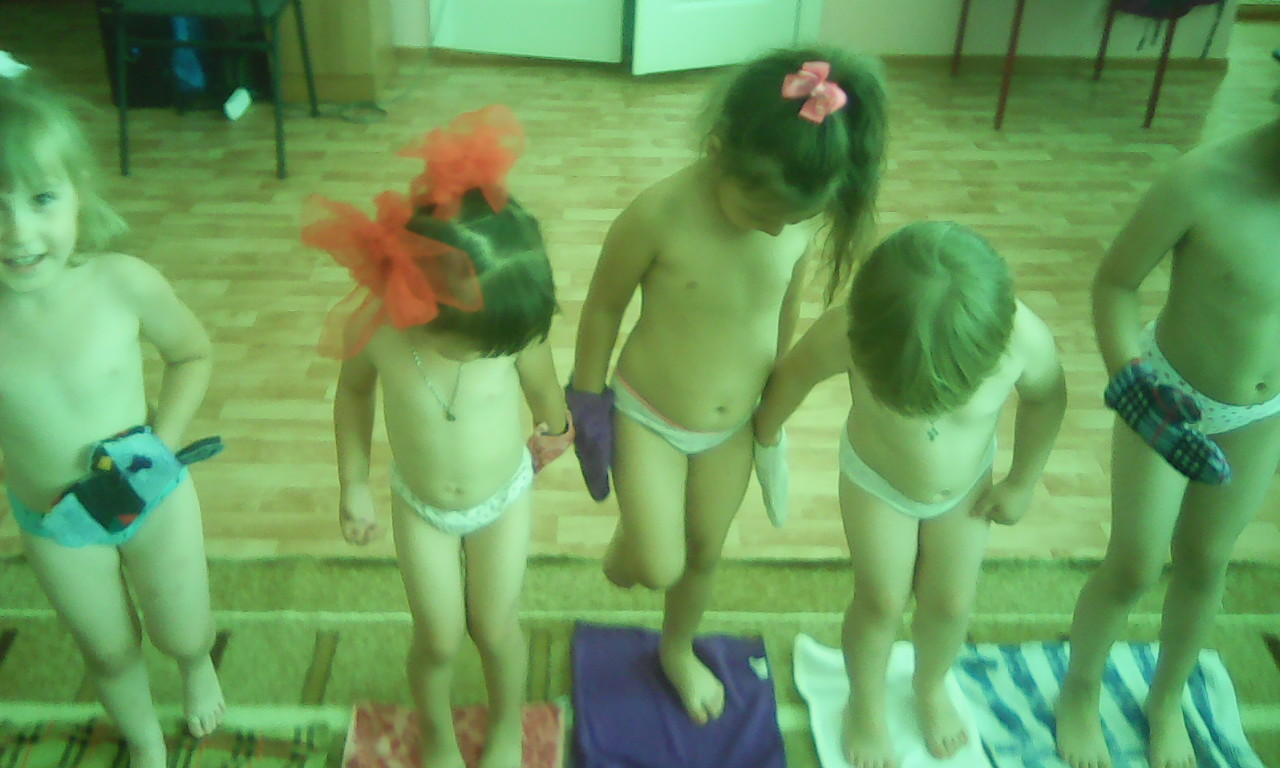 “Умывание прохладной водой”
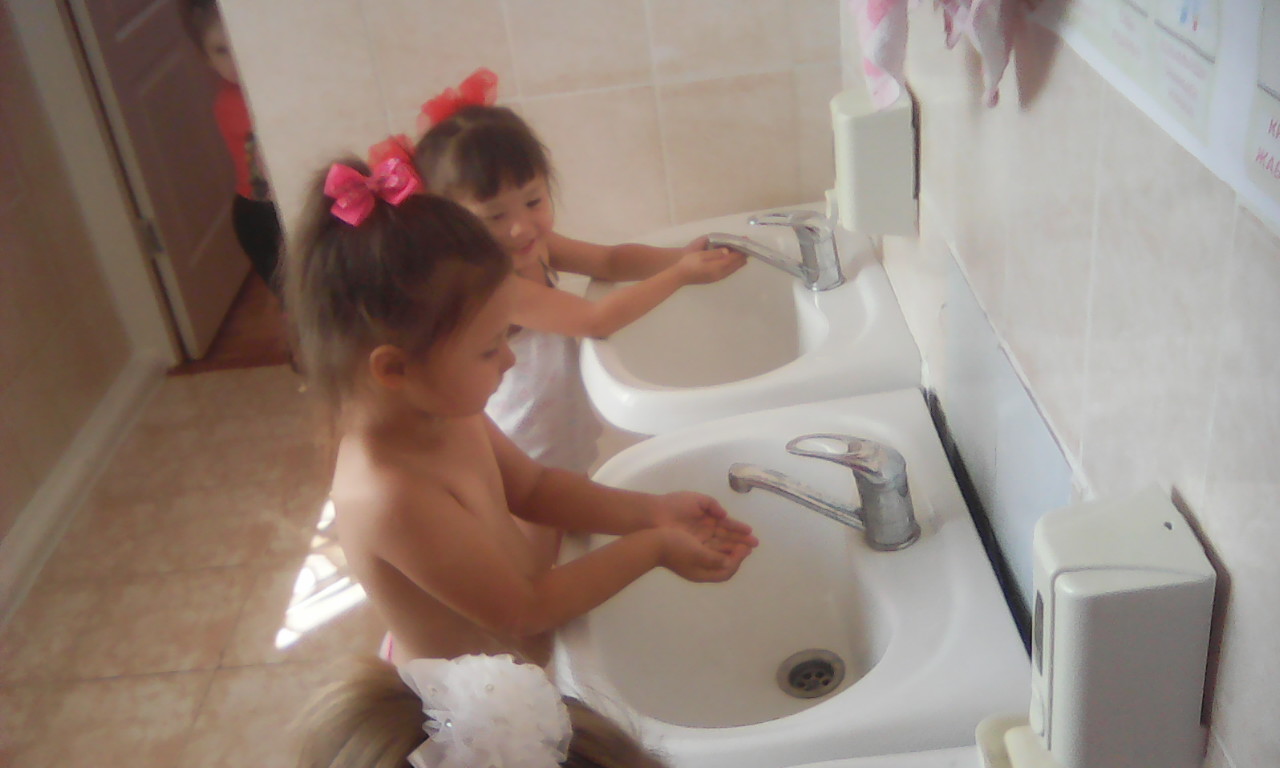 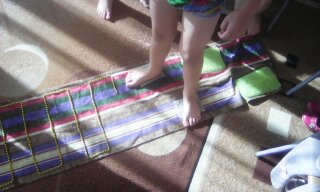 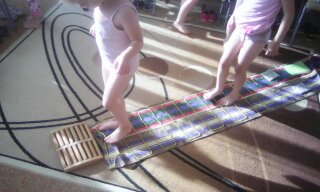 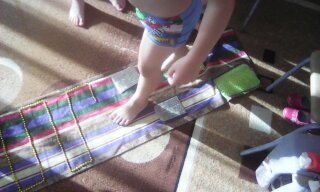 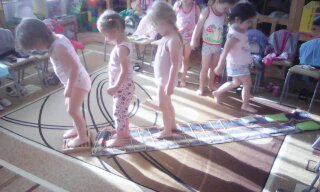 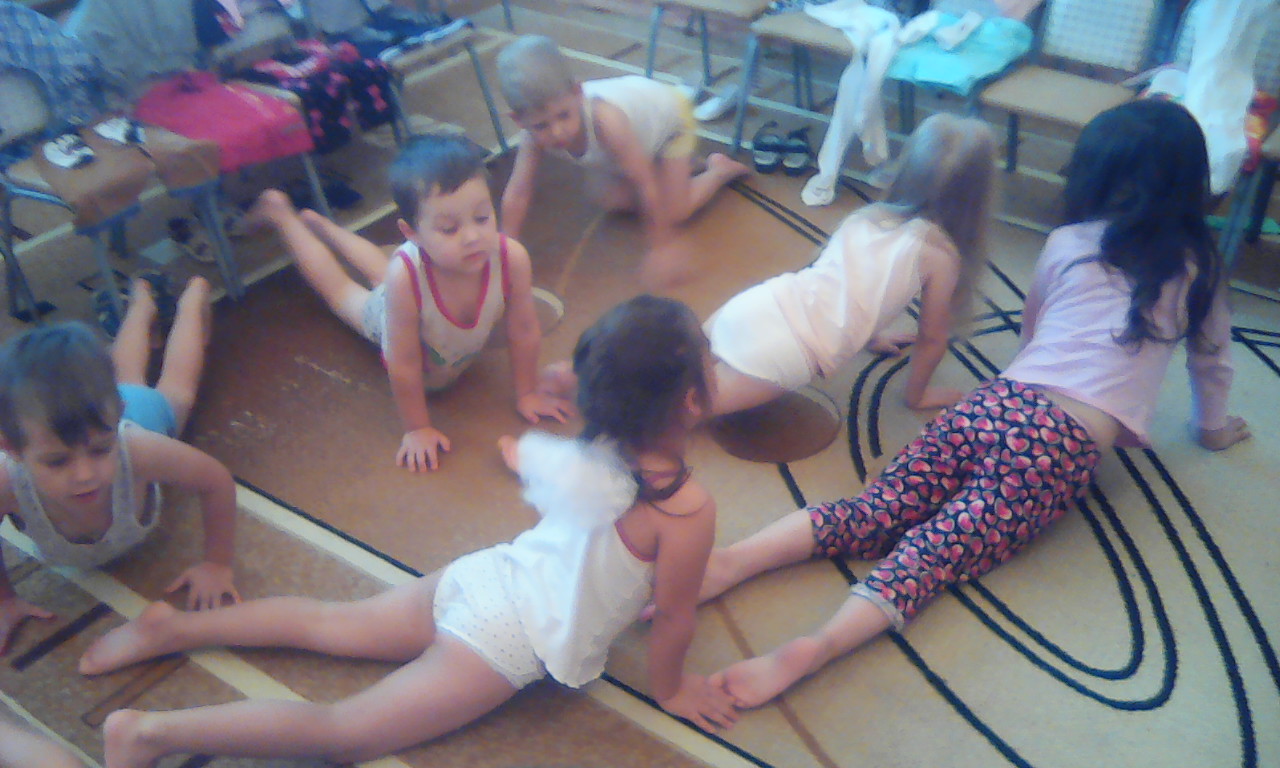 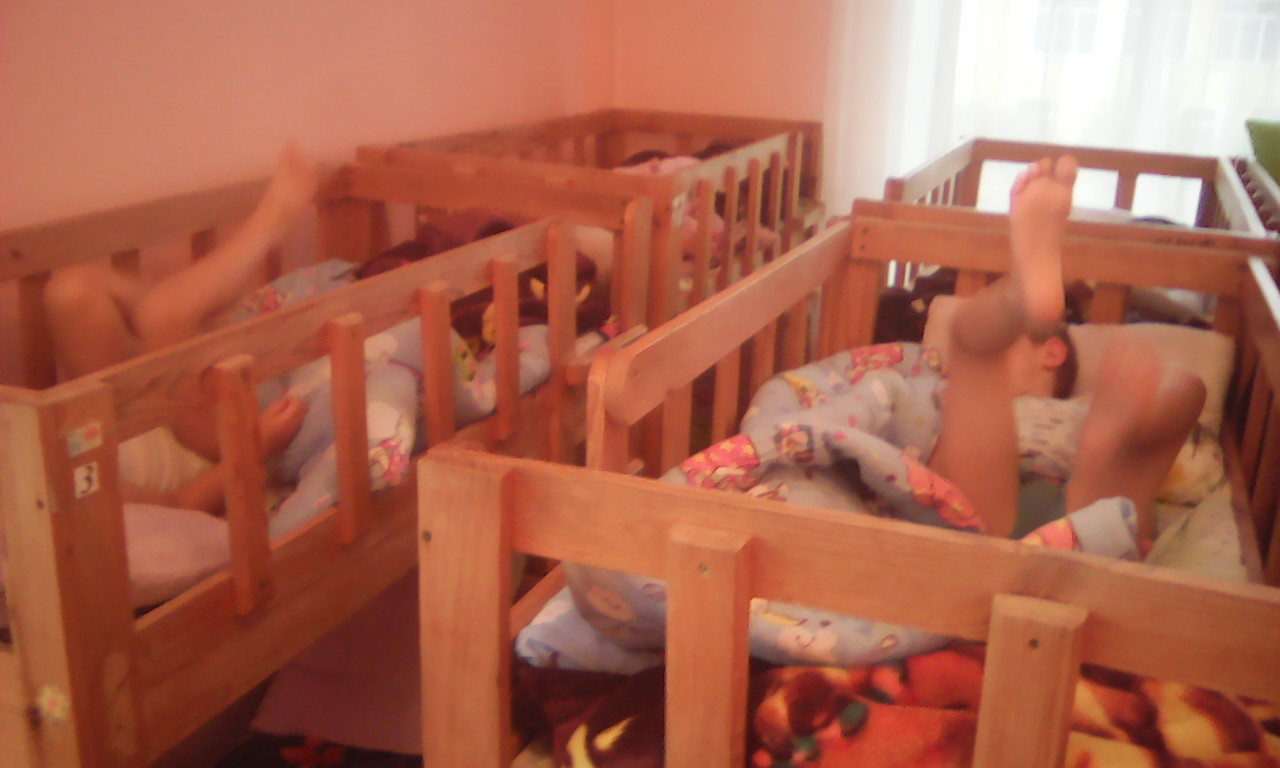 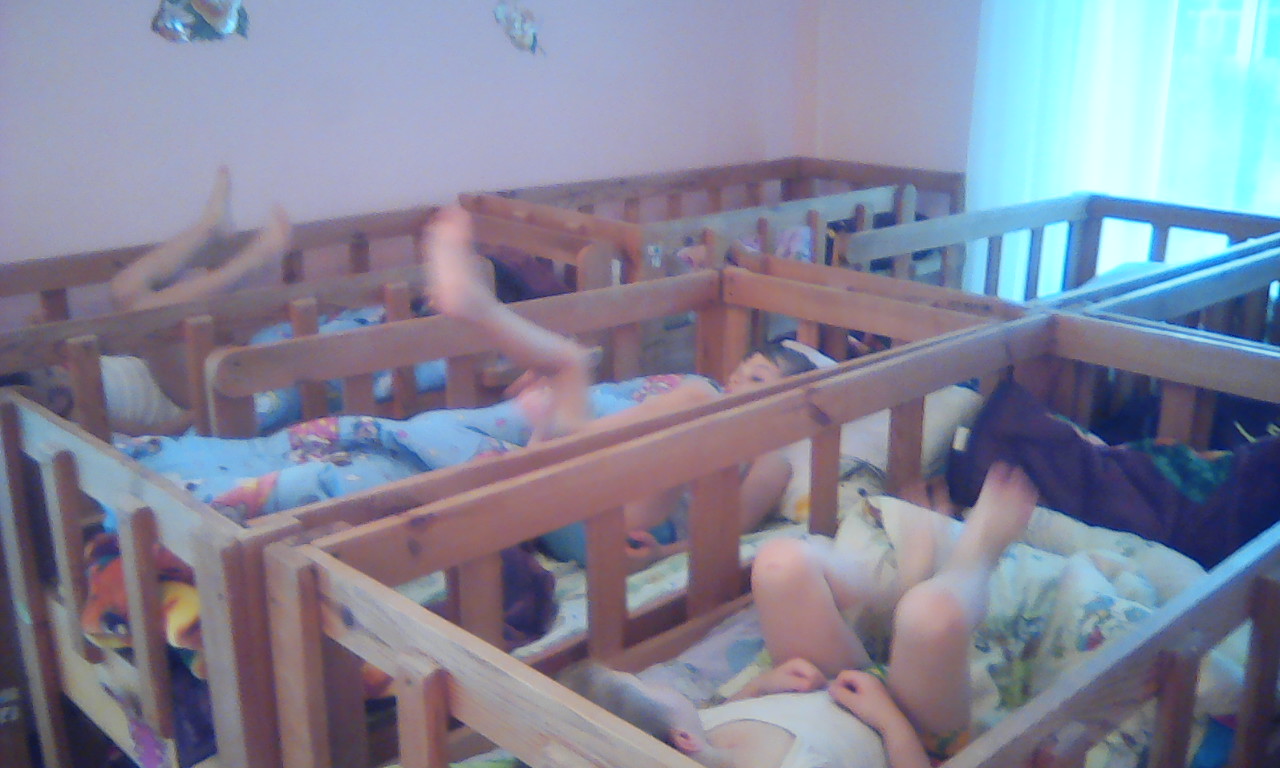 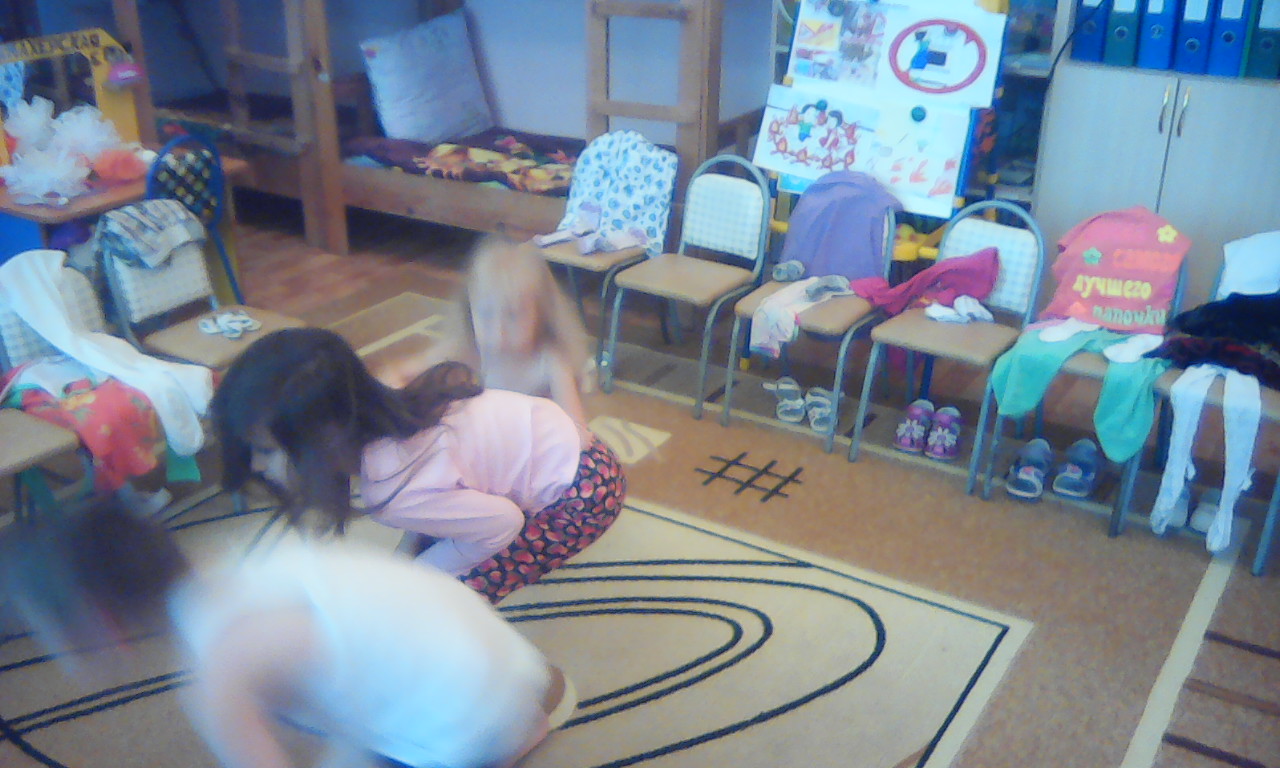 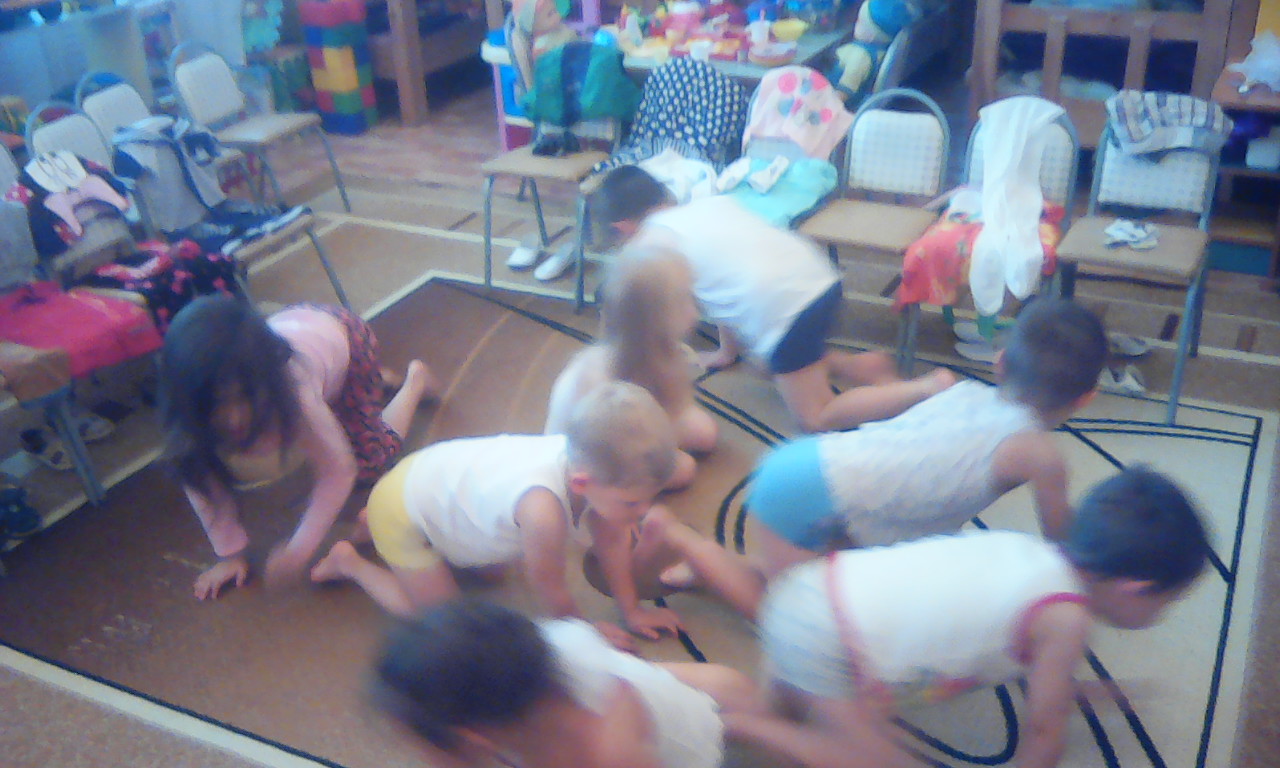 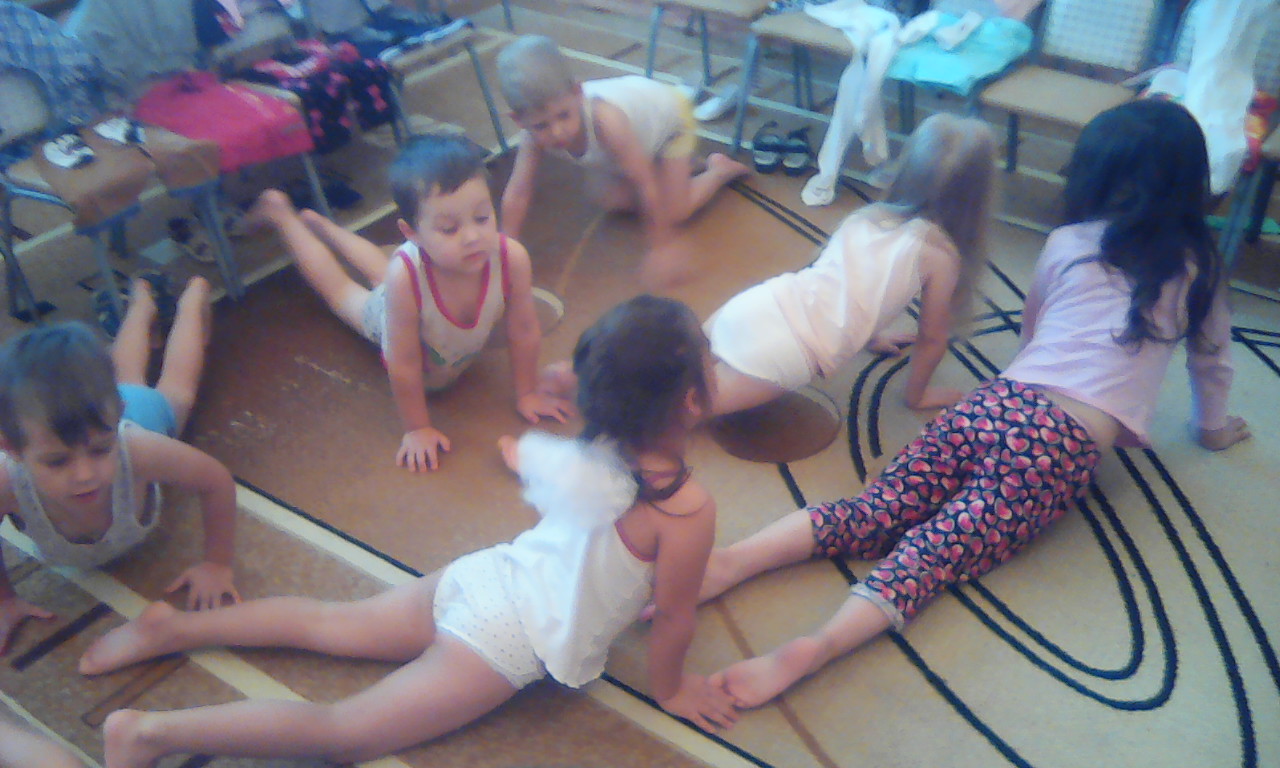 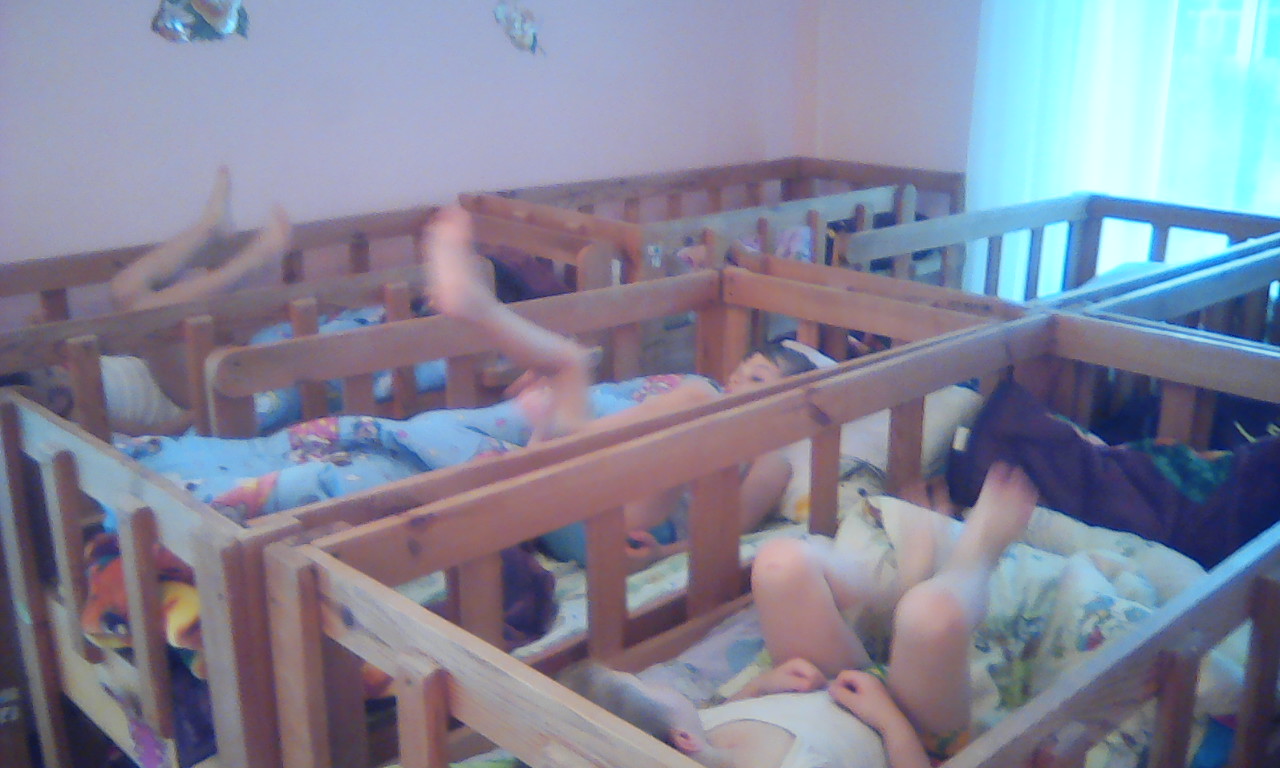 Спасибо за внимание
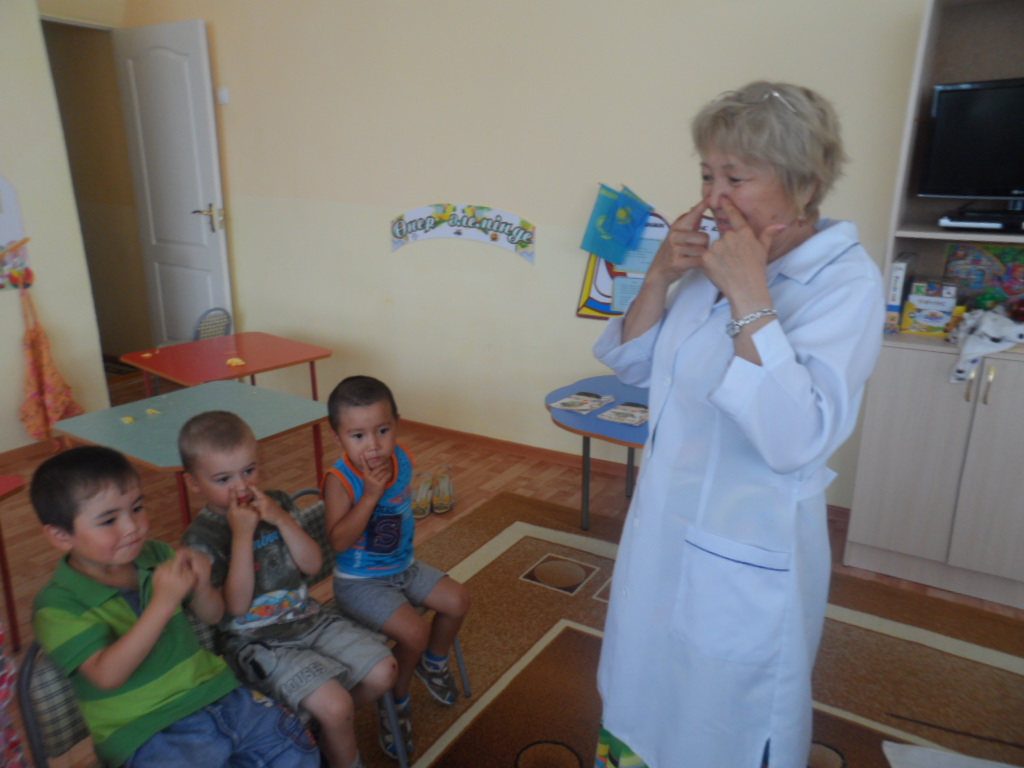